Moduł 4. Walidacja i ocena
Autor:
Evie Kouroumichaki
Instytucja:
Stimmuli for Social Change
Zawartość merytoryczna
Cele
Słowniczek - Tło teoretyczne 
Materiały dydaktyczne 
Dodatkowe materiały i zasoby 
Studium przypadku 
Literatura
CELE
Moduł szkoleniowy
Cele
Cele niniejszego modułu są następujące: 
Poszerzenie wiedzy nauczycieli na temat walidacji i metodologii oceniania. 
Zwiększenie zaufania nauczycieli do stosowania innowacyjnych technik oceny zamiast egzaminów lub quizów. 
Przygotowanie nauczycieli z konkretnymi przykładami, którzy zamierzają zastosować program nauczania EduNUT w swoich klasach.
Moduł szkoleniowy
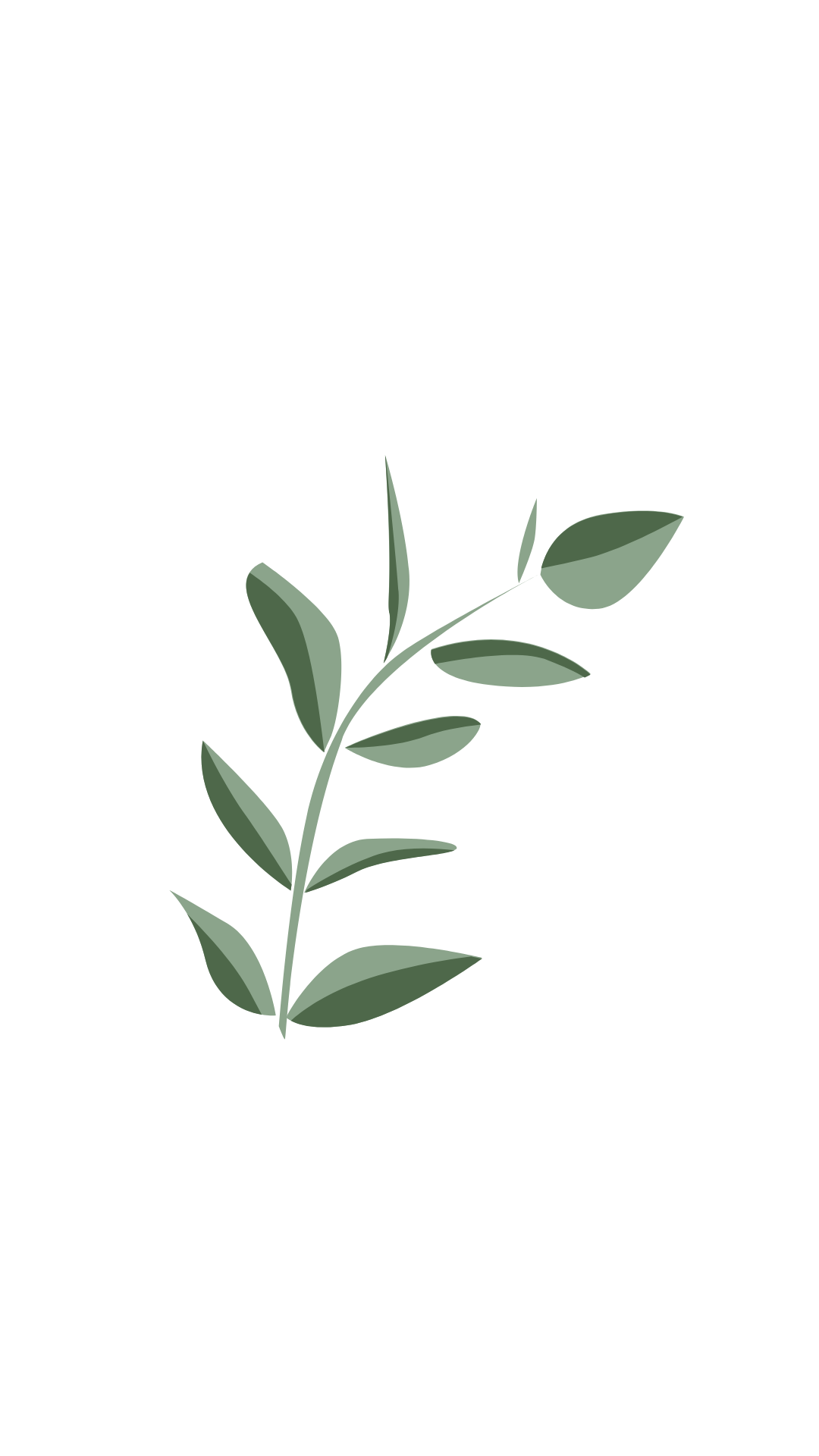 Metody nauczania: samodzielne czytanie, studium przypadku
Czas trwania: 1,5 godziny
Słownik
Ocena uczenia się: Ocena uczenia się jest istotną częścią pomiaru osiągnięć edukacyjnych, oceny krajowych systemów edukacyjnych i monitorowania postępów w nauce.
Główne elementy oceny i ewaluacji
Ocena formatywna: Proces oceny, który ma miejsce podczas opracowywania programu, mający na celu dostarczenie informacji, które pomogą nauczycielowi ulepszyć jego strategię nauczania.
Ocena podsumowująca: Rodzaj ewaluacji, która ma miejsce pod koniec realizacji programu, gdzie nauczyciel ocenia wyniki.
Ocena samooceny: Samoocena uczniów obejmuje uczniów opisujących i oceniających procesy i produkty swojej nauki. Uczniowie oceniają wykonaną przez siebie pracę i zastanawiają się nad procesami, działaniami i aktywnościami.
Główne elementy oceny i ewaluacjiw eduNUT
Rubryki: Rubryka to rodzaj narzędzia służącego do oceny określonych elementów i oczekiwań związanych z nauką, zarówno w przypadku pojedynczego zadania, jak i modułu.
Ocena kompetencji: Ocena oparta na kompetencjach, często określana jako CBA, to podejście stosowane do pomiaru umiejętności, wiedzy i zdolności poszczególnych osób związanych z określoną rolą lub celem uczenia się. Ten rodzaj oceny koncentruje się na rzeczywistej wydajności danej osoby, a nie tylko na wiedzy teoretycznej.
Materiały dydaktyczne
Walidacja i ocena edukacyjna
Ocena procesu uczenia się i jego wyników
Walidacja
DLACZEGO 
Metody walidacji stosowane przez nauczyciela dostarczają informacji przede wszystkim jemu samemu i uczniom, a następnie administratorom, kolegom i rodzicom na temat sposobów rozumienia i mierzenia procesu uczenia się. 
JAK
 Istnieje kilka opcji, które nauczyciele mogą wybrać, aby zrozumieć postępy uczniów w nauce. 
Dwie najistotniejsze metody to ocena kształtująca i podsumowująca.
Najcenniejszym celem oceny w edukacji jest postęp w nauczaniu.
Znaczenie oceny
Postęp w nauczaniu wymaga oceny zarówno uczniów, jak i nauczycieli.
Ocena studenta ma na celu zidentyfikowanie jego aktualnego poziomu nauki, czynników wpływających na jego postępy, a także potencjału i umiejętności, które mogą zostać specjalnie rozwinięte.
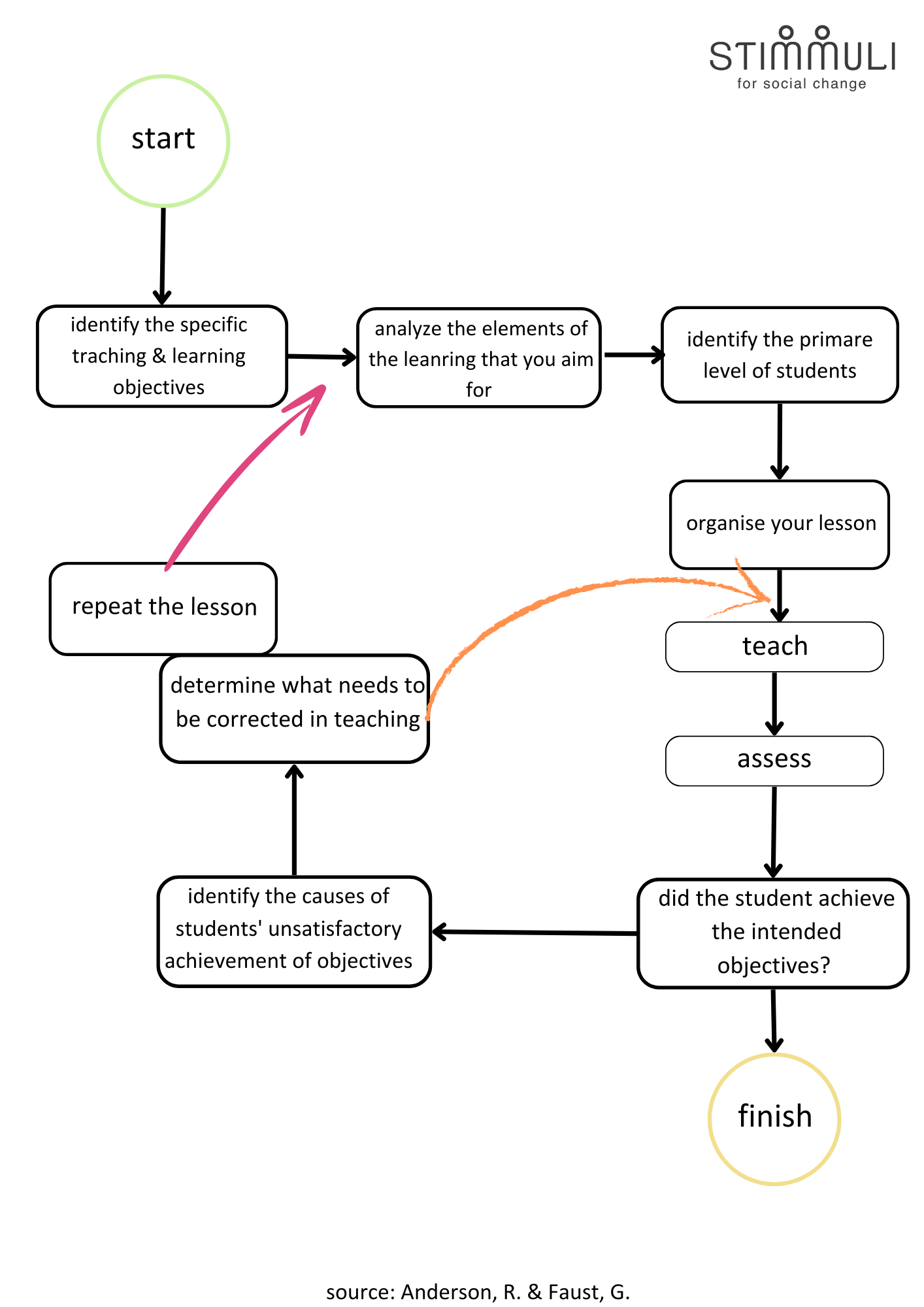 Proces oceny
Schematyczne przedstawienie procesu oceny.
Kategoryzacja oceny edukacyjnej
Istnieje wiele rodzajów oceny edukacyjnej, z których najbardziej powszechne oparte są na procesie uczenia się:
Ocena wstępna
Ocena kształtująca
Ocena diagnostyczna
Ocena podsumowująca
Istnieje wiele rodzajów oceny edukacyjnej, z których najbardziej powszechne oparte są na ocenianej grupie to:
Ocena nauczycieli
Ocena uczniów
Istnieje wiele rodzajów oceny edukacyjnej, z których najbardziej powszechne oparte są na efektach uczenia się:
Poziomy zdobytej wiedzy
Zdobyte kompetencje
1/ Kategoryzacja na podstawie procesu
Ocena formatywna (kształtująca)
Ocena podsumowująca
Jest oceną uczenia się.
Pomaga nauczycielowi i uczniowi zrozumieć, co już wiedzą i jak się uczą. 
Ocenia postępy uczniów w klasie.
Może mieć następujący format: quizy, gry, projekty, prezentacje, dyskusje.
Jest oceną procesu uczenia się. 
Pomaga nauczycielowi i uczniowi zrozumieć, czego się nauczyli. 
Ocenia wyniki uczenia się ucznia na koniec programu.
Może mieć następujący format: egzaminy końcowe, raporty, referaty, projekty na koniec zajęć, otwarte dyskusje.
2/ Kategoryzacja na podstawie grupy oceniającej
Ocena nauczycieli
Ocena uczniów
Gdy grupą oceniającą proces uczenia się są nauczyciele. 
Ten rodzaj oceny jest głównie powiązany z bardziej tradycyjnymi stylami uczenia się.
Gdy grupą oceniającą proces uczenia się są sami uczniowie. 
Ten rodzaj oceny jest głównie powiązany z uczeniem się opartym na uczniach i metodologią uczenia się transformacyjnego. 
Wskaźnikowy 
Samoocena // Współocena // Ocena grupowa
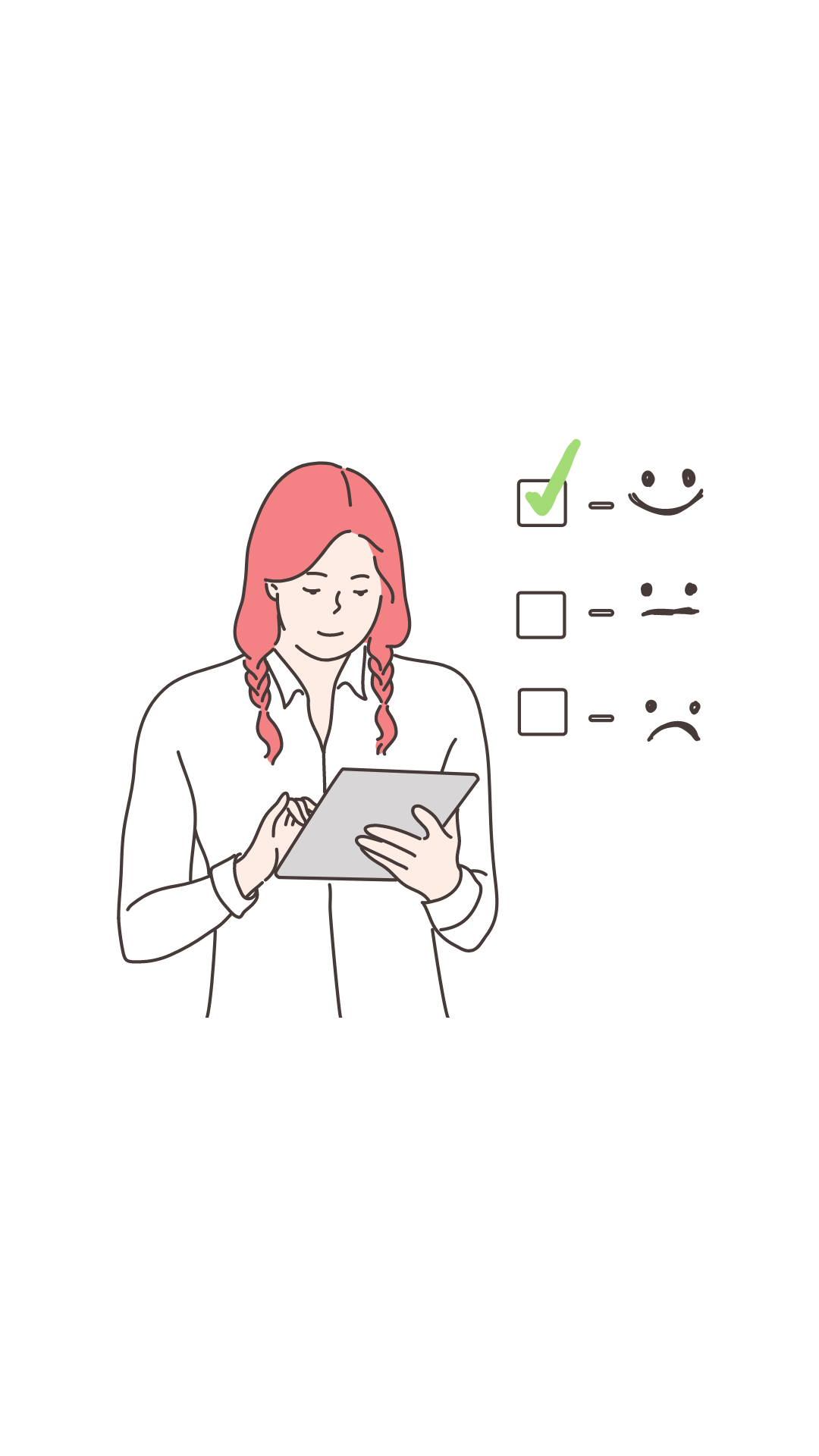 Samoocena ucznia
Samoocena odnosi się głównie do metody oceny i procesu pedagogicznego, w którym uczący się 1) aktywnie uczestniczy w procesie uczenia się, 2) próbuje nadać sens i 3) ocenia wyniki swojego procesu uczenia się.
Ocena koleżeńska odnosi się do metody oceny, w której grupa osób (co najmniej 2) ocenia się nawzajem. Ocena koleżeńska pomaga uczniom być odpowiedzialnymi i uzyskać wgląd w kryteria określające postępy w nauce.
Współocena lub ocena oparta na współpracy to metoda oceny, w której uczestniczą zarówno uczniowie, jak i nauczyciele. Nie jest konieczne, aby uczeń oceniał sam siebie, ale ważne jest, aby uczestniczył w procesie, dochodząc do wspólnego zrozumienia z nauczycielem.
Ocena koleżeńska i współocena
3/ Kategoryzacja na podstawie wyników oceny
Ocena wiedzy
Ocena kompetencji
Ocenia wiedzę, która jest mierzona w odniesieniu do standardowej bazy wiedzy.
Ocenia, na ile dana osoba jest kompetentna w stosowaniu tej wiedzy i umiejętności.
Ocena kompetencji
Według OECD definicja kompetencji jest zgodna ze sposobem, w jaki termin „kompetencje” jest używany w międzynarodowych badaniach oceniających na dużą skalę, takich jak PISA lub PIRLS.
Kompetencje odnoszą się do zdolności danej osoby do radzenia sobie z zestawem konkretnych wyzwań w określonych sytuacjach w określonych domenach, gdzie inteligencja odnosi się do zestawu umiejętności i/lub zdolności umysłowych oraz postaw, które można wykorzystać do rozwiązywania i radzenia sobie z wyzwaniami.
Kompetencje to „specyficzne dla kontekstu dyspozycje poznawcze”, które różnią się od konstruktów takich jak „inteligencja” czy „rozwój umysłowy”.
Ocena kompetencji
Umiejętności są „specyficznymi dla kontekstu dyspozycjami poznawczymi”, które różnią się od konstruktów takich jak „inteligencja” czy „rozwój intelektualny”.
Umiejętności odnoszą się do zdolności jednostki do sprostania określonym wyzwaniom w określonych sytuacjach w określonych dziedzinach, podczas gdy inteligencja odnosi się do zestawu umiejętności i / lub zdolności umysłowych i postaw, które można wykorzystać do rozwiązania i sprostania wyzwaniom.
Według OECD definicja kompetencji jest zgodna ze sposobem, w jaki termin „kompetencje” jest używany w międzynarodowych badaniach oceniających na dużą skalę, takich jak PISA lub PIRLS.
Narzędzia oceny
Narzędzia i metody stosowane w metodzie oceny kompetencji
Narzędzia oceny
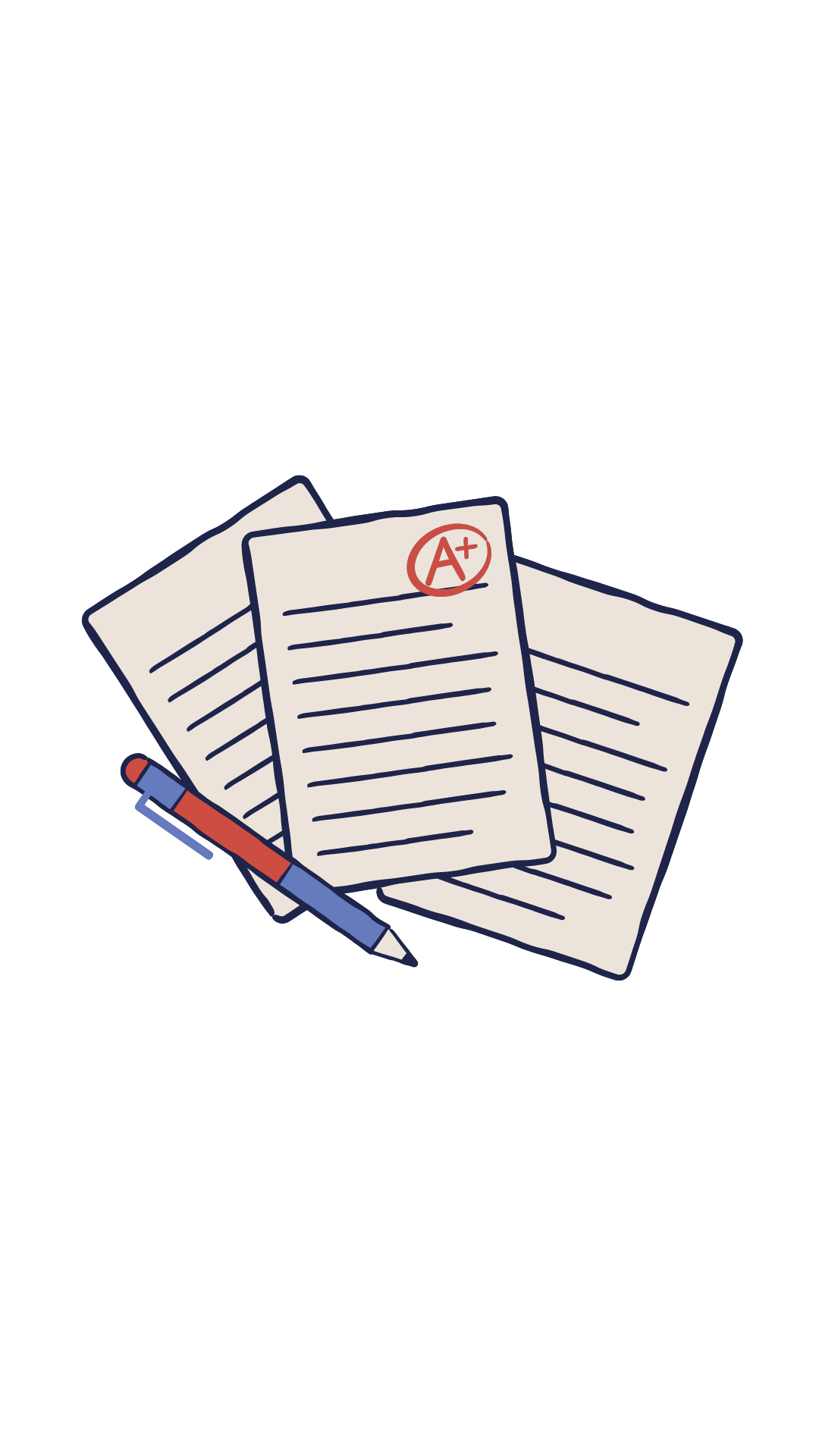 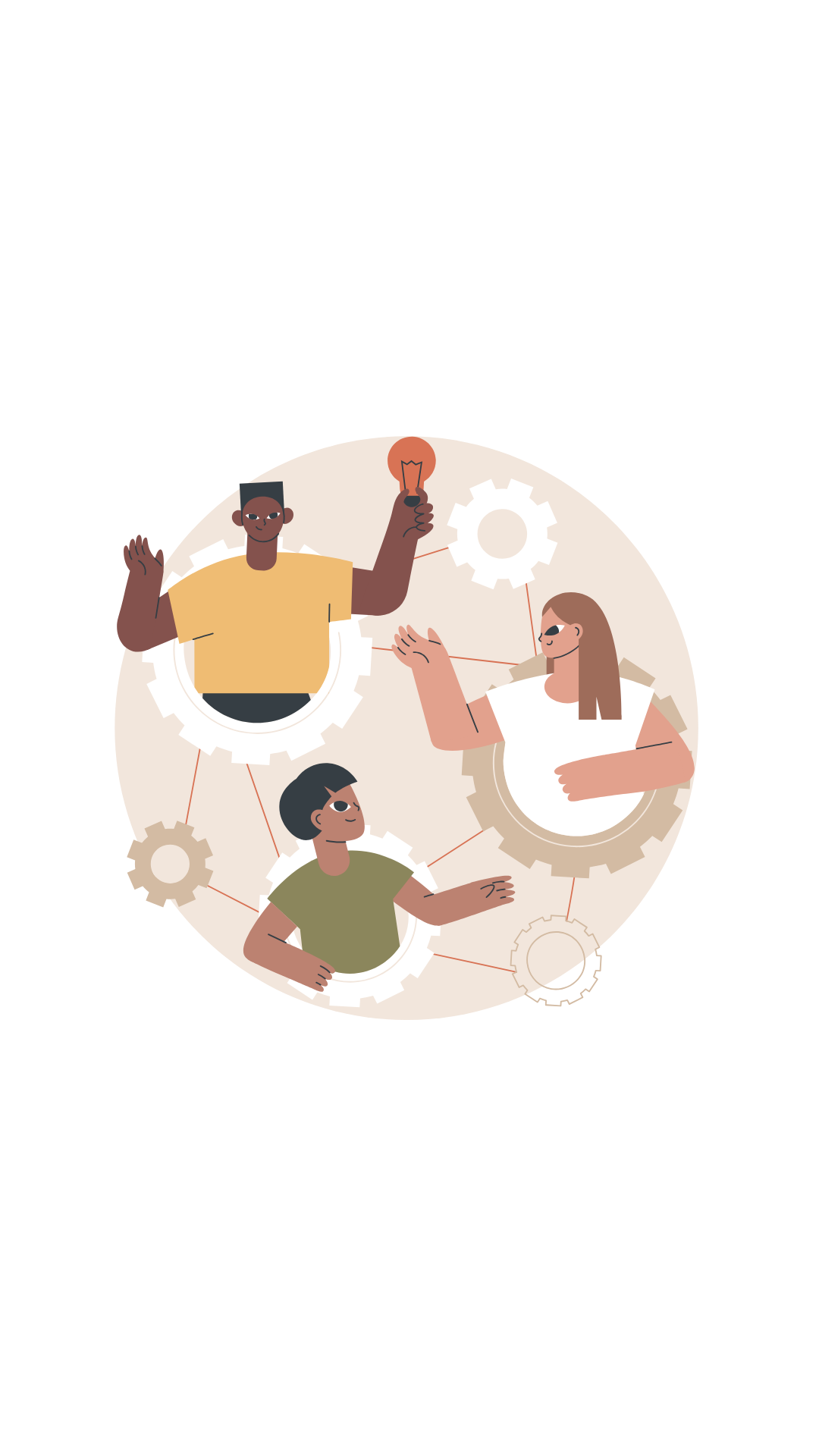 Tradycyjne narzędzia oceny
Alternatywne narzędzia oceny
Narzędzia oceny - Narzędzia tradycyjne
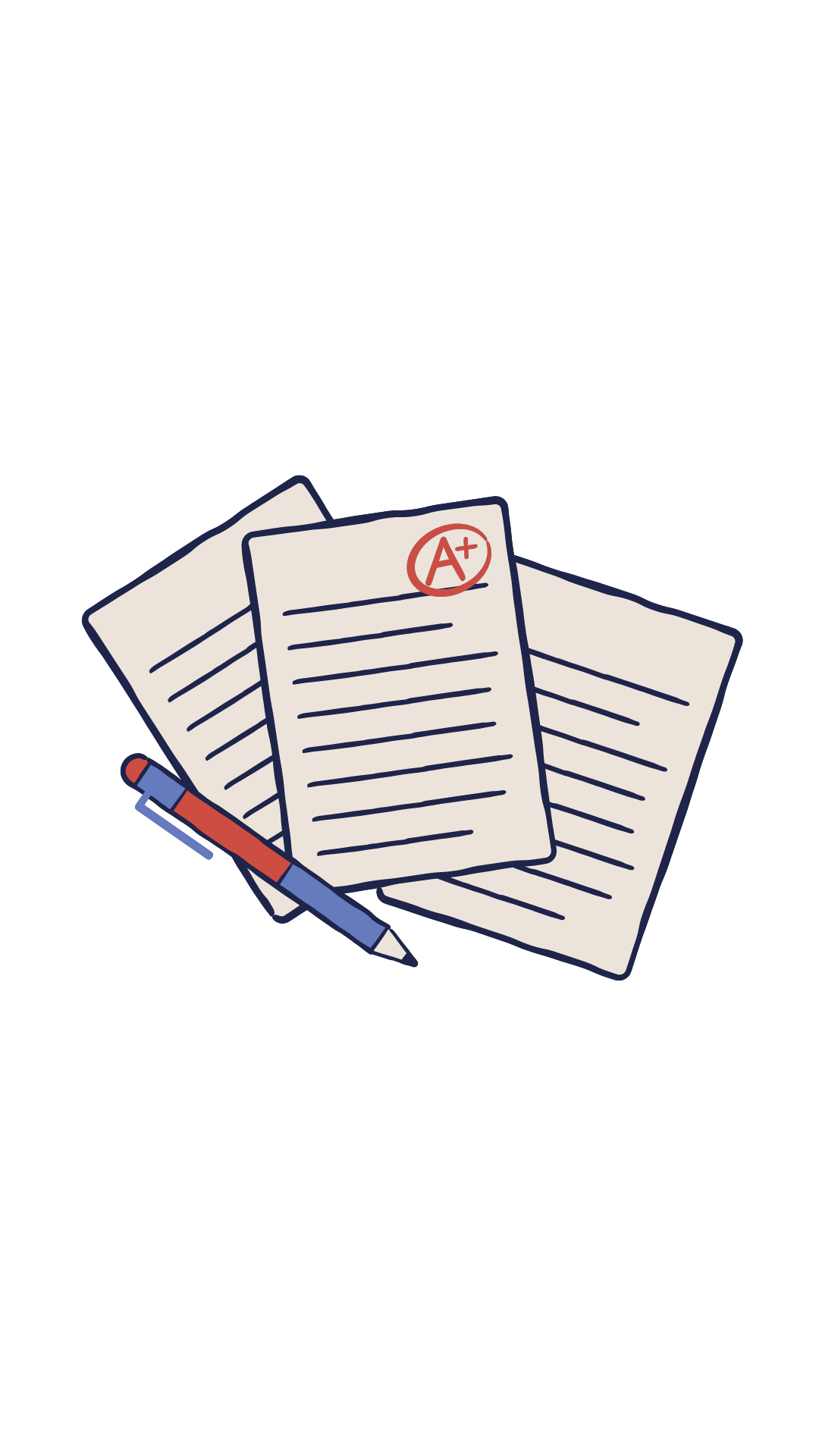 Test otwarty
Test prawda-fałsz
Test wielokrotnego wyboru
Test dopasowywania
Egzamin ustny
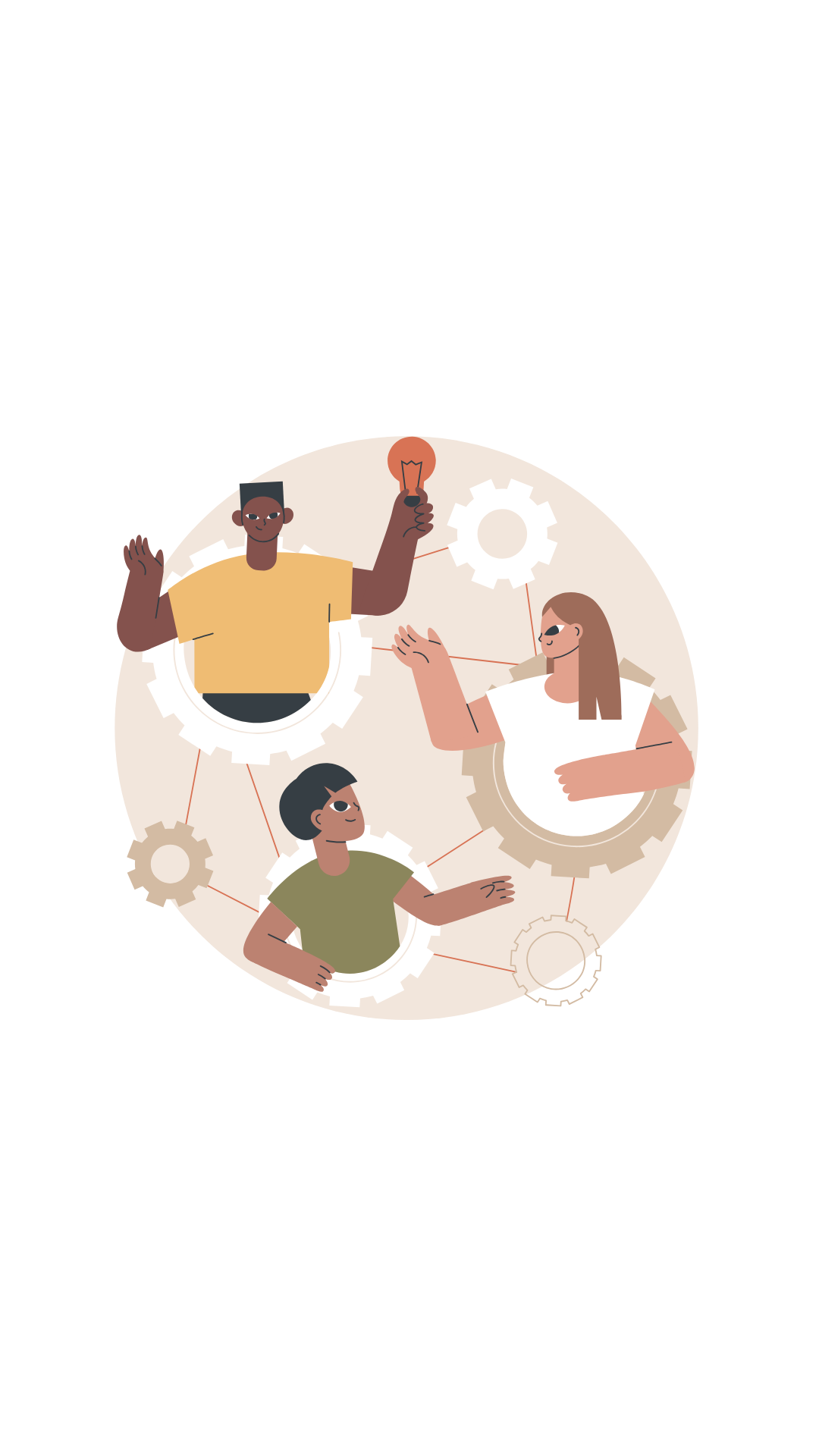 Narzędzia oceny - narzędzia alternatywne
Zadanie praktyczne
Praca projektowa (uczenie się oparte na projektach)
Strukturalna siatka – Rubryka
Portfolio
Ewaluacja rówieśnicza i formularz współoceny
Formularz samooceny
Mapy koncepcyjne
Wywiad
Skala postaw
Siatki strukturalne - Rubryki
Rubryki mogą służyć zarówno celom edukacyjnym, jak i ewaluacyjnym. Po zintegrowaniu z kształtującą, skoncentrowaną na uczniu strategią oceny, rubryki mogą pomóc uczniom w budowaniu zrozumienia i umiejętności/kompetencji, jednocześnie umożliwiając im dokładną ocenę jakości ich własnej pracy.
Rubryki oceny kompetencji
Kompetencje to ogólne stwierdzenia, które opisują zestaw pożądanej wiedzy, umiejętności i postaw uczniów lub jedną konkretną umiejętność, gdy uczniowie kończą proces uczenia się.
*Pomysły przedstawione tutaj mają zastosowanie dla każdego, kto chce lub używa rubryk w klasie, niezależnie od dyscypliny lub poziomu klasy.
Określenie cech i atrybutów, które chcesz zaobserwować w wynikach uczniów.
Rubryki - Projektowanie skutecznych rubryk
Określ cele nauczania w sposób opisowy.
Zdecyduj o skali siatki, istnieją bardziej złożone siatki z 5 skalami metrycznymi, ale także minimalne projekty z 4 lub nawet 3 skalami klasyfikacji.
Rubryki - Projektowanie skutecznych rubryk
Sprawiedliwość
Dowody związane z konstrukcją
Rubryki - Projektowanie skutecznych rubryk
Dowody związane z kryteriami
3 kategorie są powszechnie badane w celu wsparcia ważności i powinny być brane pod uwagę przy opracowywaniu rubryk punktacji:
*Kategorie te są wykorzystywane do walidacji narzędzi oceny w ogóle, nie tylko do rubryk. 
** Kategorie te są aktualizowane w czasie.
Sprawiedliwość
Dowody związane z konstrukcją
Rubrics – Designing effective rubrics
Dowody związane z kryteriami
Upewnij się, że rubryka nie jest stronnicza w stosunku do określonych podgrup społeczno-ekonomicznych, kulturowych, etnicznych i płciowych.
Upewnij się, że wynik potwierdza konkretny konstrukt. Na przykład, jeśli sprawdzasz pracę pisemną pod kątem „rozwiązywania problemów”, chcesz zaznaczyć dowolny wynik z powodu błędów ortograficznych.
Upewnij się, że oceniasz konstrukt, który przewiduje bieżące (trafność zbieżna) lub przyszłe (trafność predykcyjna) rzeczywiste wyniki lub inne zewnętrzne wyniki będące przedmiotem zainteresowania.
Rubryki - ranking wyników
Aby obliczyć i ocenić wzrost nauki uczniów, analizujemy każde z kryteriów wyników i przypisujemy ocenę/komentarz jako: niewystarczający, wystarczający, dobry lub doskonały.
Aby obliczyć ocenę końcową w skali 10, sumujemy wszystkie oceny, podwajamy ocenę za prezentację, a następnie dzielimy wynik przez 10. Zaokrąglamy do pełnych lub połówek.
Jeśli uczysz w klasach, w których możesz używać różnych systemów oceniania, które wykorzystują na przykład pojęcia takie jak „niewystarczający”, „wystarczający”, „dobry” i „doskonały”, możesz użyć następujących standardów:
Między 5 a 6: niewystarczający
Między 6 a 7: wystarczający
Między 7 a 9: dobry
Między 9 a 10: doskonały
Ocena kompetencji w projekcie EduNUT
Aby to osiągnąć, program nauczania eduNUT został zaprojektowany w oparciu o europejskie ramy oceny kompetencji ekologicznych „GreenComp”. Komisja Europejska opracowała je w odniesieniu do kompetencji w zakresie zrównoważonego rozwoju na poziomie UE, aby zapewnić wspólną podstawę dla uczniów i wskazówki dla nauczycieli, dostarczając uzgodnioną definicję tego, co pociąga za sobą zrównoważony rozwój jako kompetencja. 

GreenComp może wspierać systemy edukacji i szkoleń w kształtowaniu systemowych i krytycznych myślicieli, którzy dbają o teraźniejszość i przyszłość naszej planety. Wszystkie 12 kompetencji zawartych w ramach ma zastosowanie do wszystkich uczniów. Spośród tych 12, zdecydowaliśmy się pracować z następującymi trzema: 1. Uwzględnianie złożoności w zrównoważonym rozwoju, 2. Wyobrażanie sobie zrównoważonej przyszłości i 3. Działanie na rzecz zrównoważonego rozwoju.
Projekt eduNUT ma na celu zachęcenie uczniów do nabrania pewności siebie oraz zdobycia umiejętności, postaw i wiedzy na temat zrównoważonych systemów żywnościowych i żywieniowych, aby stopniowo zmieniać ich osobiste wzorce konsumpcji i inspirować innych do robienia tego samego. 

Edukacja oparta na kompetencjach pomaga uczniom rozwijać takie ekologiczne umiejętności oparte na wiedzy i postawach, które mogą pomóc w promowaniu odpowiedzialnych działań i stymulować chęć podejmowania lub żądania działań na poziomie lokalnym, krajowym i globalnym.
Ocena kompetencji w projekcie EduNUT
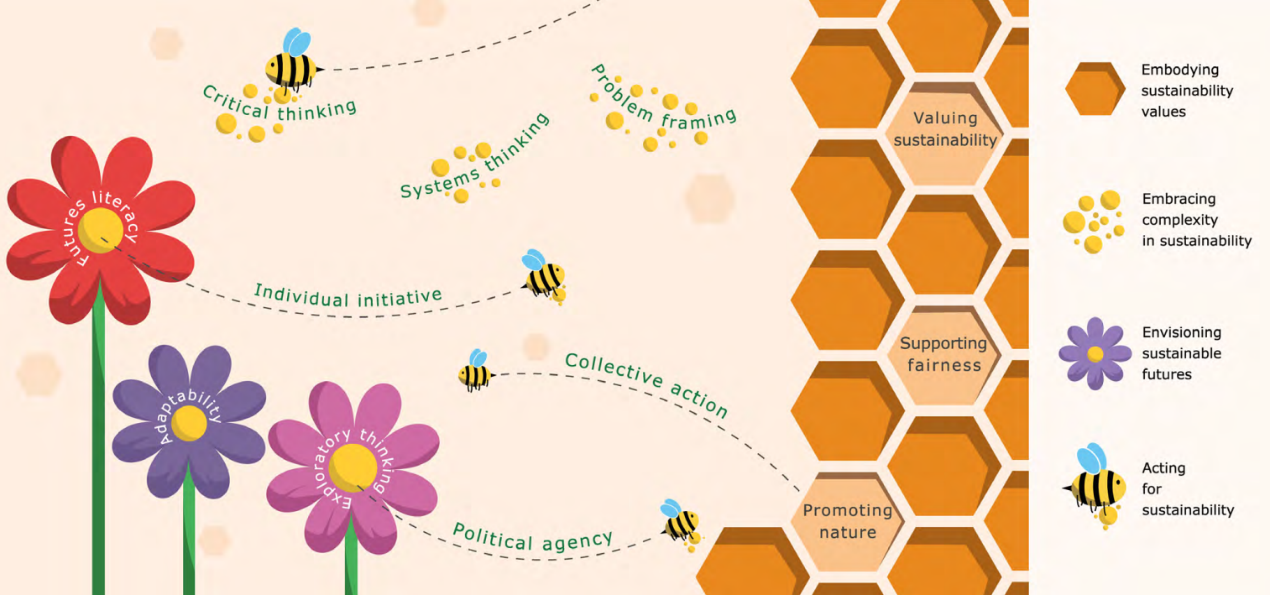 Obraz: wizualna prezentacja kompetencji w zakresie zrównoważonego rozwoju/źródło: JRC, 2022
Dodatkowe materiały i źródła informacji
Ramy kompetencji UE
GreenComp: Europejskie ramy kompetencji w zakresie zrównoważonego rozwoju

 LifeComp: Europejskie ramy kluczowych kompetencji osobistych, społecznych i umiejętności uczenia się

DigComp 2.2: Ramy kompetencji cyfrowych dla obywateli - z nowymi przykładami wiedzy, umiejętności i postaw
Narzędzia i zasoby do siatki oceny
Narzędzia AI: Wprowadź w czacie nazwy kompetencji, moduł, wiek uczniów, skalę i system metryczny.Excel / Google Sheets: Dla entuzjastów arkuszy kalkulacyjnych te narzędzia dają dużą elastyczność w projektowaniu siatek.ChallengeMe: Platforma oferująca intuicyjny interfejs do tworzenia, zarządzania i oceny działań opartych na współpracy.iRubric: Platforma, która może pomóc Twojej organizacji rozwijać kulturę oceniania opartego na wynikach oraz zarządzać danymi.
Studium przypadku
Studium przypadku – projektowanie rubryki oceny
Jesteś nauczycielem 13-letnich uczniów i masz za zadanie wdrożyć projekt pod tytułem „od pola do stołu”, który trwa łącznie 4 tygodnie. Program edukacyjny został opracowany w taki sposób, aby promować uczenie się przez uczniów o zrównoważonym rolnictwie i żywieniu. Obiecuje rozwijać 4 umiejętności uczniów (wiedzę na temat ekologicznego rolnictwa, współpracy, aktywnej postawy obywatelskiej i znajomości przyszłości). Teraz daj z siebie wszystko i spróbuj zaprojektować rubrykę, która może ocenić co najmniej 1 z tych kompetencji.
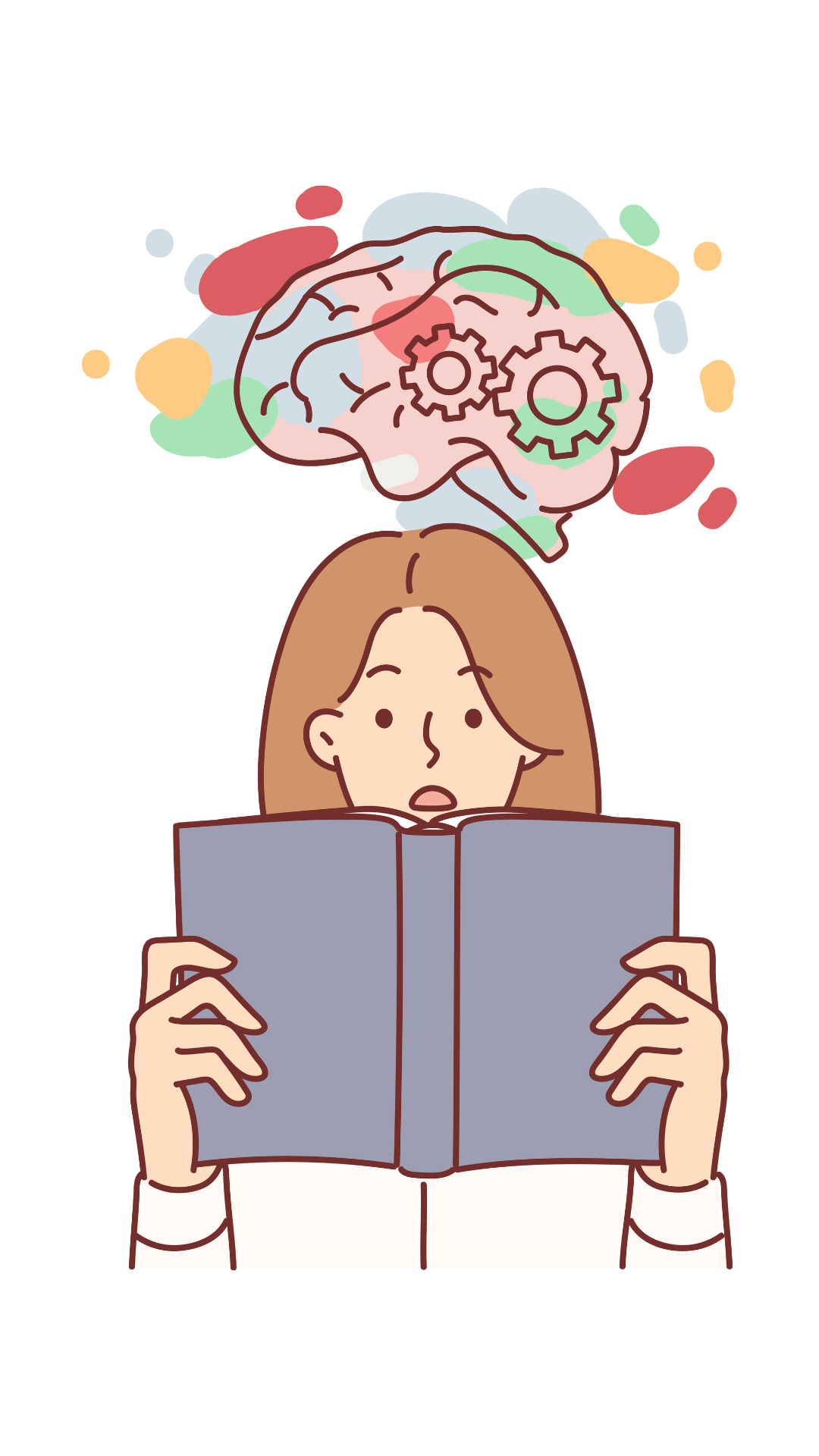 Studium przypadku - projektowanie rubryki oceny
√ Pobierz arkusz Excel i pracuj lokalnie. 

↓Kliknij: EduNUT_WP3_module 4_rubric template
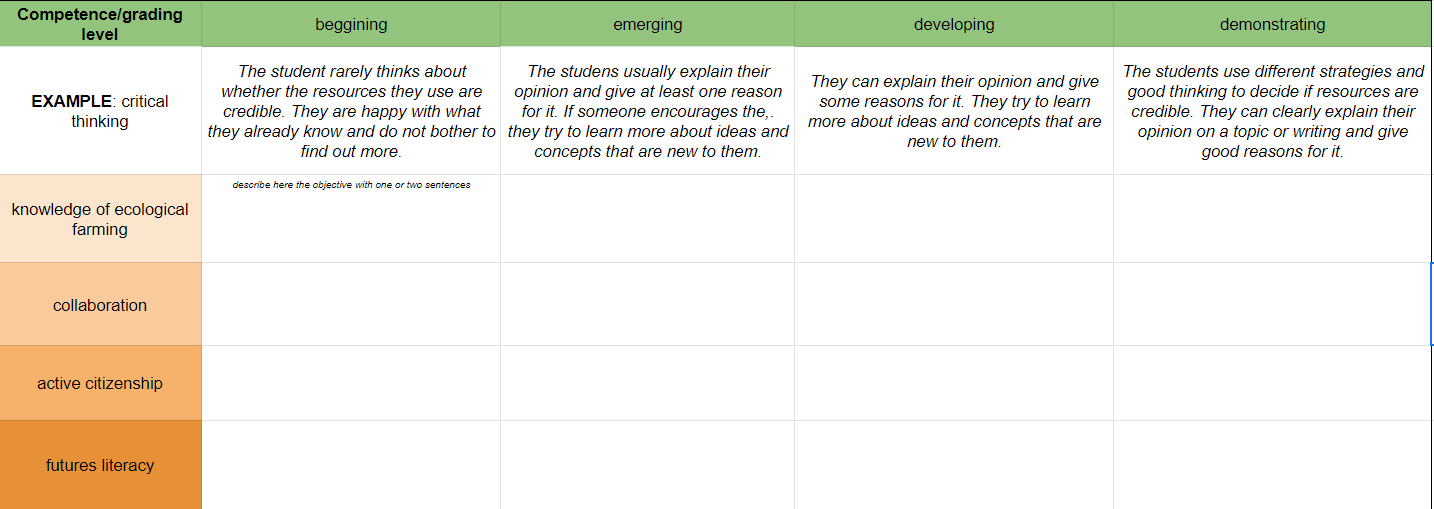 Literatura
Bianchi, G., Pisiotis, U. and Cabrera Giraldez, M. (2022). GreenComp The European sustainability competence framework, Punie, Y. and Bacigalupo, M. editor(s), EUR 30955 EN, Publications Office of the European Union, Luxembourg, 2022, ISBN 978-92-76-46485-3, doi:10.2760/13286, JRC128040.

Cox, J., B. Foster and D. Bamat (2019). A review of instruments for measuring social and emotionallearning skills among secondary school students, U.S. Department of Education, Institute of EducationSciences, National Center for Education Evaluation and Regional Assistance, Regional Educational Laboratory Northeast & islands.

Çalışkan, H., & Kaşıkçı, Y. (2010). The application of traditional and alternative assessment and evaluation tools by teachers in social studies. Procedia-Social and Behavioral Sciences, 2(2), 4152-4156.

Bianchi, G., Pisiotis, U., Cabre- ra Giraldez, M. (2022). GreenComp – The European sustainability competence framework. Bacigalupo, M., Punie, Y. (editors), EUR 30955 EN, Publications Office of the European Union, Luxembourg; ISBN 978-92-76-46485-3, doi:10.2760/13286, JRC128040.

Linzarini, A. and D. Catarino da Silva (2024). Innovative tools for the direct assessment of social and emotional skills, OECD Education Working Papers, No. 316, OECD Publishing, Paris, https://doi.org/10.1787/eed9bb04-en

Van den Bergh, V., et. al. (2006). NEW ASSESSMENT MODES WITHIN PROJECT-BASED EDUCATION – THE STAKEHOLDERS. Studies in Educational Evaluation 32 (2006) 345–368